Figure 6. Examples of LFP size tuning. (a–c) LFP recordings showing pronounced response suppression to large stimuli. ...
Cereb Cortex, Volume 25, Issue 10, October 2015, Pages 3877–3893, https://doi.org/10.1093/cercor/bhu270
The content of this slide may be subject to copyright: please see the slide notes for details.
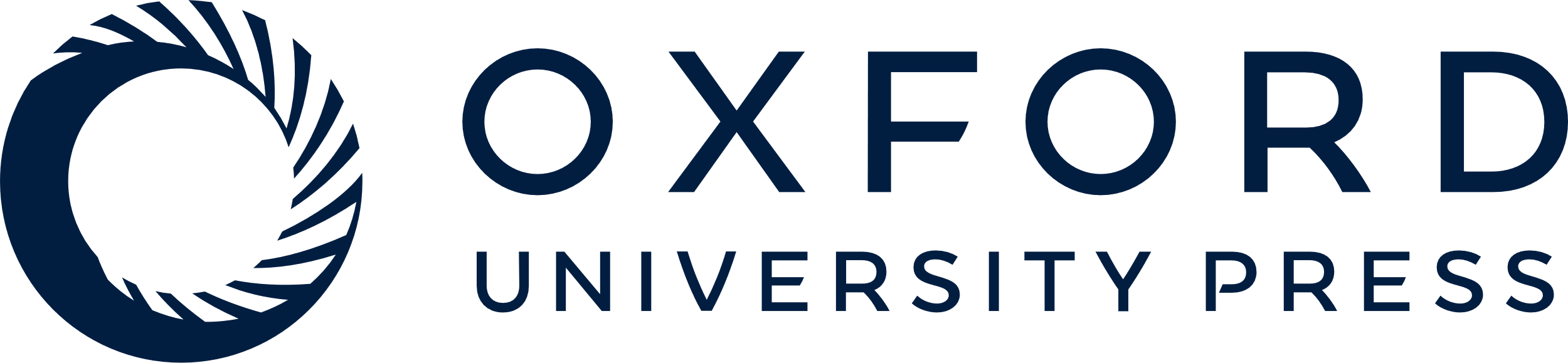 [Speaker Notes: Figure 6. Examples of LFP size tuning. (a–c) LFP recordings showing pronounced response suppression to large stimuli. LFP responses to red/green gratings were confirmed as chromatic with both the contrast and phase tests. LFP responses to blue/yellow were confirmed as chromatic with the contrast test. Numbers on left side are size in degrees of visual angle. (d) LFP size tuning showing strong suppression for large sizes. Black triangle: preferred size. Gray triangle: size that generated half-maximum response. Visual eccentricity: 11.20° (azimuth: 10.29°, elevation: 4.41°). (e–g) LFP recordings showing no response suppression to large stimuli. LFP responses to red/green gratings were confirmed as chromatic with both the contrast and phase tests. LFP responses to blue/yellow were confirmed as chromatic with both the contrast and phase tests. (h) LFP size tuning showing no size suppression. Visual eccentricity: 5.09° (azimuth: 5.06°, elevation: 0.59°). For both examples, maximum axis contrast was 94% for luminance, for blue/yellow and red/green.


Unless provided in the caption above, the following copyright applies to the content of this slide: © The Author 2014. Published by Oxford University PressThis is an Open Access article distributed under the terms of the Creative Commons Attribution Non-Commercial License (http://creativecommons.org/licenses/by-nc/4.0/), which permits non-commercial re-use, distribution, and reproduction in any medium, provided the original work is properly cited. For commercial re-use, please contact journals.permissions@oup.com]